Lietus ūdens apsaimniekošanas un uzraudzības plāns Rīgas plānošanas reģionam
Elīna Līce
Rīgas plānošanas reģiona 
BalticFlows projekta vadošā speciāliste

Rīga 24.05.2016.
BALTIC FLOWS Kopējais rīcības plāns
„Lielais plāns” Eiropai un Baltijas jūras reģionam

Projekta partnerinstitūciju kopprodukts, lai izveidotu ilgtspējīgu un konkurēt-spējīgu lietus ūdeņu apsaimniekošanas un uzraudzības sistēmu

Mērķis palielināt reģionālās ekonomikas konkurētspēju ar pētniecības, tehnoloģiju attīstības un inovāciju palīdzību
„Drošas, dzīvošanai piemērotas pilsētas Baltijas jūras reģiona un visas Eiropas iedzīvotājiem” 
(Safe, liveable cities for citizens in the Baltic Sea Region and throughout Europe)
BALTIC FLOWS Kopējais rīcības plāns
Iedzīvotāju savienība (Citizen Union) – 
Iesaistīšanās un iedvesmošanas plāns Eiropai balstīts 3 nozīmīgākajos pīlāros: 
Inovācija, Ilgtspēja, Iesaistīšanās
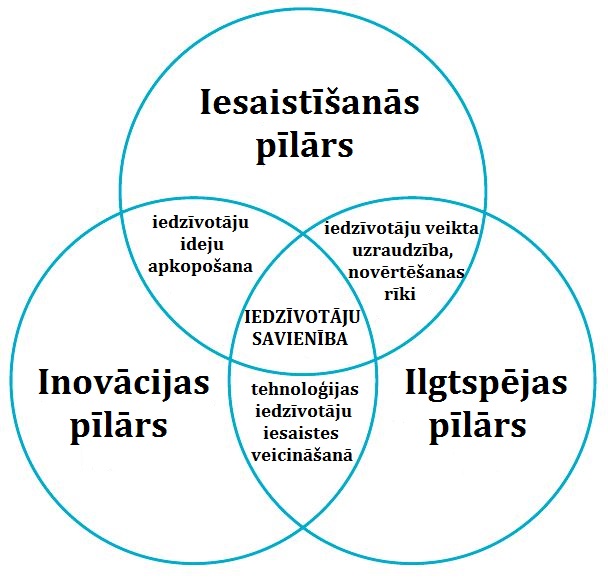 3 galvenās tēmas jeb prioritātes:
 
1. Iedzīvotāju savienība – iedzīvotāju iesaistīšana un iedvesmošana

2. Drošas un dzīvošanai piemērotas pilsētas Baltijas jūras reģionā un visā Eiropā

3. Viedā specializācija un sinerģija starp reģionālo attīstību, pētniecību un inovāciju konkurētspējas veicināšanai
Pielāgošanās Latvijas situācijai un Rīgas plānošanas reģiona vajadzībām
Nepieciešamība pēc vietējiem apstākļiem piemērotām, fokusētās rīcībām

Saikne ar nacionāla līmeņa un Rīgas reģiona un pašvaldību attīstības plānošanas dokumentiem

Pašvaldību un atsevišķu reģiona mērķteritoriju (Rīga un metropoles areāls, reģiona nozīmes pilsētas, Piekraste, lauki) īpatnības
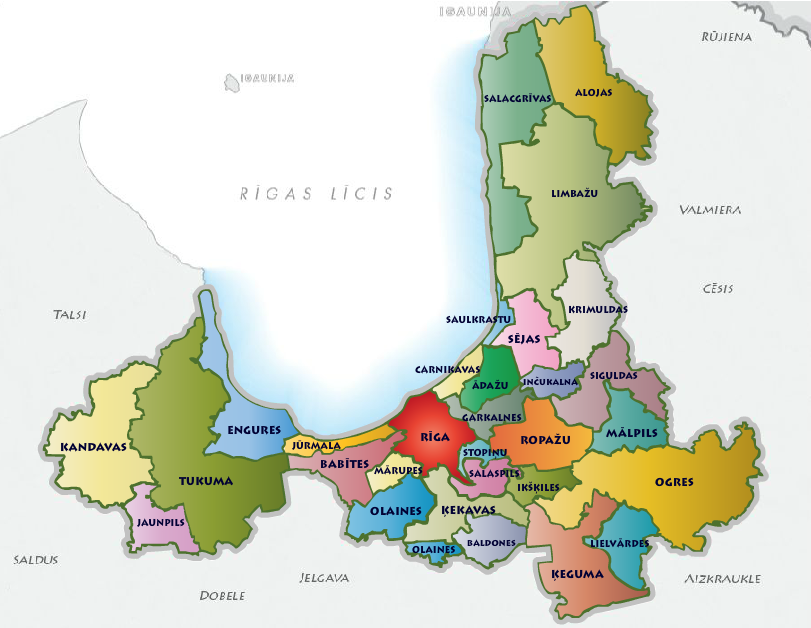 Rīgas plānošanas reģionam pielāgots Rīcības plāns
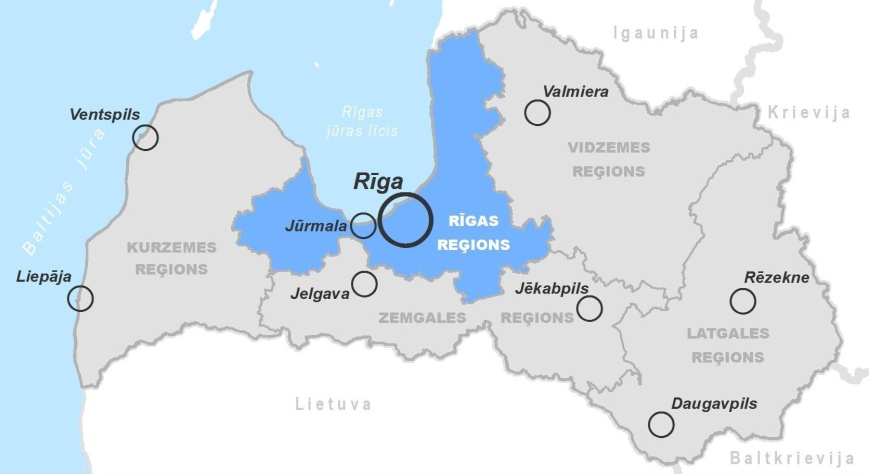 „Lietus ūdens apsaimniekošanas un uzraudzības plāns Rīgas plānošanas reģionam”

Esošā situācija un risināmie jautājumi Latvijā

Fokuss – zaļas pilsētvides plānošana, lietus ūdens pārvaldība, sabiedrības līdzdalība

Vidēja termiņa aktivitātes un projekti – laika periodam līdz 2020.gadam
Rīcības plāna SATURS (I)
Ievadam – par BALTIC FLOWS projektu un šo plānu											
BALTIC FLOWS Apvienotais rīcības plāns un tajā noteiktie stratēģiskie uzstādījumi						
BALTIC FLOWS Apvienotā rīcības plāna pielāgošana Latvijas un RPR vajadzībām		
Lietus ūdens apsaimniekošanas situācija un risināmie jautājumi Latvijā								
		Normatīvais regulējums un institucionālie aspekti 										
		Sociālekonomiskie faktori													
		Vides aspekti														

Risinājumi valsts, reģiona un pašvaldību plānošanas dokumentos								
		Nacionālā līmenī															
		Reģionālā līmenī															
		Pašvaldību līmenī
Rīcības plāna SATURS (II)
Rīgas plānošanas reģionam pielāgotais RĪCĪBAS PLĀNS 
								
		Rekomendācijas pārvaldības, uzņēmēju un pētniecības sektoru sadarbībai un sabiedrības iesaistei		
		Stratēģiskais ietvars – prioritātes un rīcības virzieni

		Aktivitātes un projekti							
							
		Izvērstās projektu koncepcijas												
		
		Rīcības plāna īstenošana un uzraudzība
													
Izmantotie materiāli
Risinājumi valsts, reģiona un pašvaldību plānošanas dokumentos
Nacionālā līmenī
	
	Latvijas ilgtspējīgas attīstības stratēģija 2030 
	Nacionālais attīstības plāns 2014-2020 
	Vides politikas pamatnostādnes 2014-2020 
												
Reģionālā līmenī 

	RPR Ilgtspējīgas attīstības stratēģija 2014-2030 
	RPR Attīstības programma 2014-2020

Pašvaldību līmenī 

	Rīga, Jūrmala
	Pierīga un metropoles areāls
	Reģiona nozīmes centri
	Piekraste
	Lauki
Saikne ar RPR plānošanas dokumentiem
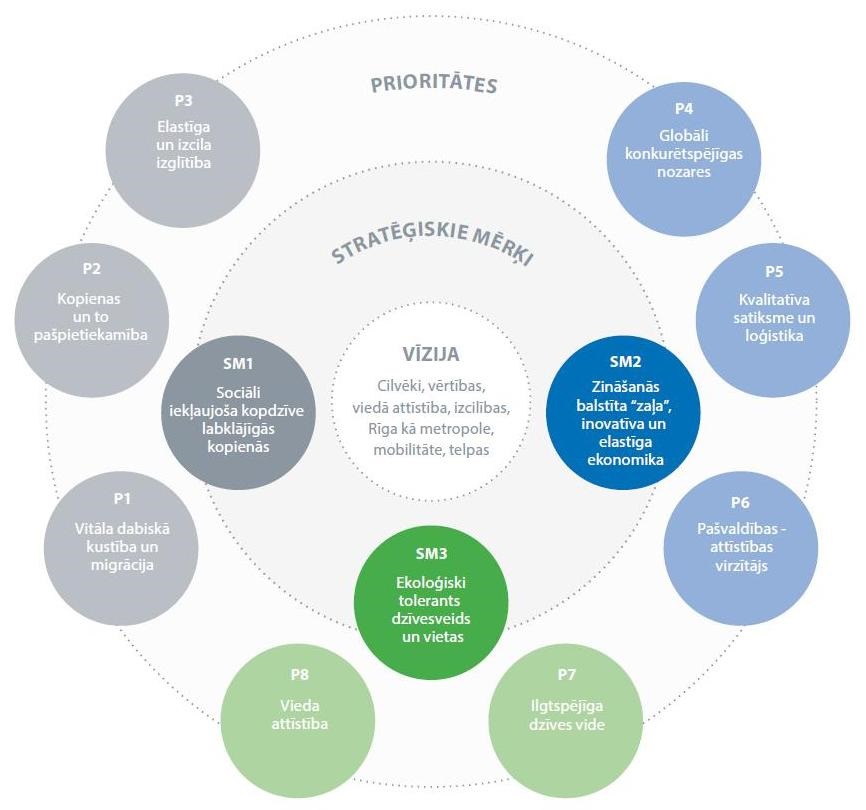 Stratēģiskie uzstādījumi

Vadlīnijas un ieteikumi, kas parāda esošās un paredzamās nepieciešamības turpmākai attīstības politikas veidošanai un plānošanai reģionā

Prioritātēm “Ilgtspējīga dzīves vide” un “Vieda attīstība” pakārtotie rīcības virzieni ir saskaņā ar BALTIC FLOWS Apvienotajā rīcības plānā paustajiem uzstādījumiem ilgtspējīgai pārvaldībai
RPR Ilgtspējīgas attīstības stratēģija 2030
Apdzīvojuma telpiskā struktūra

Vispārējās vadlīnijas

Vadlīnijas Rīgai un Pierīgai

Dabas teritoriju telpiskā struktūra

Vadlīnijas lauku telpām un areāliem

Vadlīnijas upju, dabas un kultūrvēsturiskām telpām

Vadlīnijas Pierīgas rekreācijas un vides aizsardzības telpai

Vadlīnijas Pierīgas urbanizētai telpai

Vadlīnijas Piekrastes dabas un kultūrvēsturiskai ainavu telpai
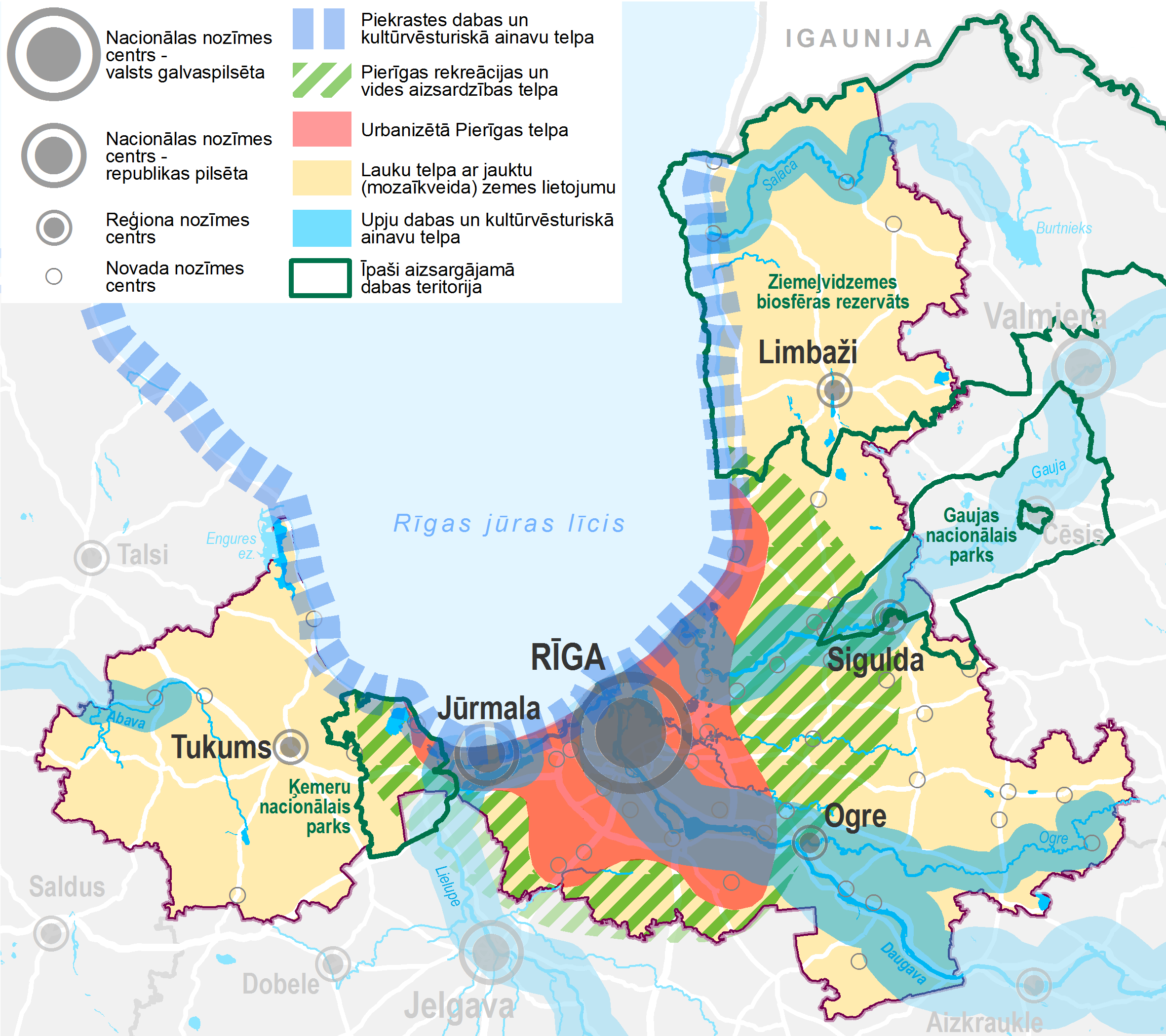 RPR Attīstības programma 2014-2020 Rīcības saistībā ar lietus ūdens pārvaldību
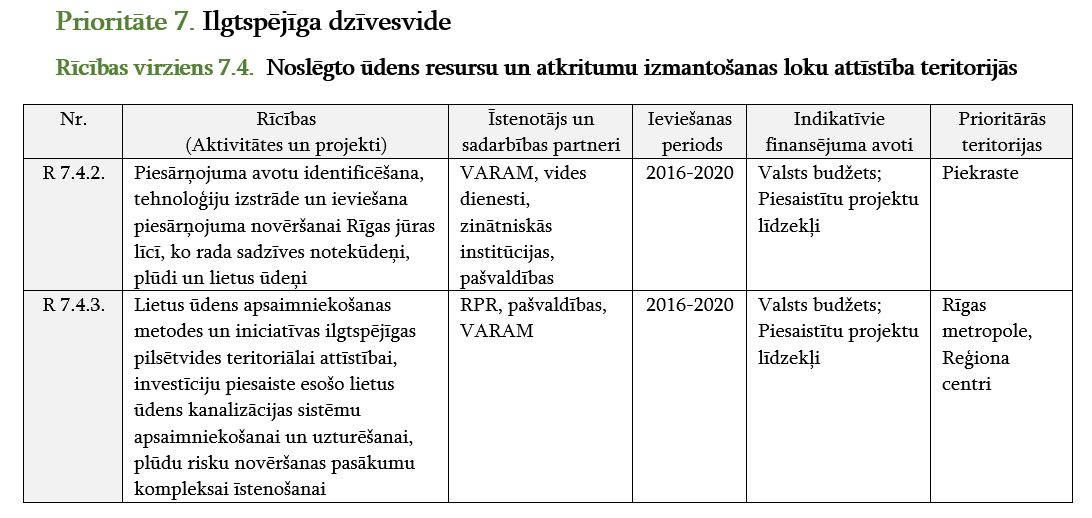 Rekomendācijas pārvaldības, uzņēmēju un pētniecības sektoru sadarbībai un sabiedrības iesaistei
Konceptuāli ieteikumi visām plāna īstenošanā iesaistītajām pusēm 

Pārvaldes institūcijas kā galvenie politikas veidotāji un “savedēji” 

Uzņēmējiem ir būtiska loma pašvaldību ūdens apsaimniekošanas infrastruktūras uzturēšanas pasākumu īstenošanā
Pētniecības organizāciju un uzņēmumu sadarbībai ir izšķiroša loma, lai sekmētu jaunāko tehnoloģiju un inovāciju pārnesi uz uzņēmumiem
Sabiedrības iesaiste ūdens kvalitātes novērojumos un plānošanā, iedzīvotāju izglītošana vides jautājumos
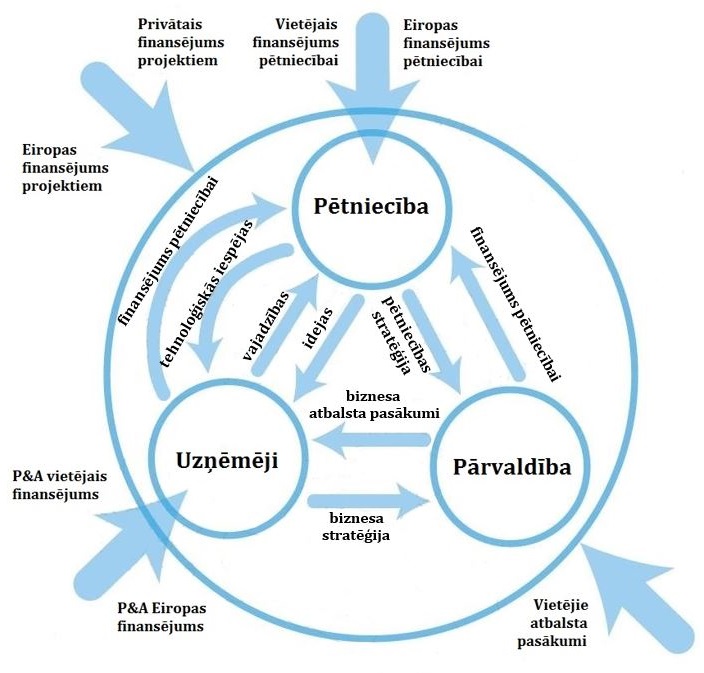 Stratēģiskais ietvars – no prioritātes līdz rīcībai
Prioritātes – Kopējā rīcības plāna 3 galvenās tēmas:

1. Iedzīvotāju savienība – iedzīvotāju iesaistīšana un iedvesmošana
2. Drošas un dzīvošanai piemērotas pilsētas Baltijas jūras reģionā un visā Eiropā
3. Viedā specializācija un sinerģija starp reģionālo attīstību, pētniecību un inovāciju, lai veicinātu konkurētspēju

Rīcības virzieni – Kopējā rīcības plāna uzstādījumi

Rīcības – Vietējiem apstākļiem pielāgotas darbības
Prioritātes, Rīcības virzieni & Rīcības (I)
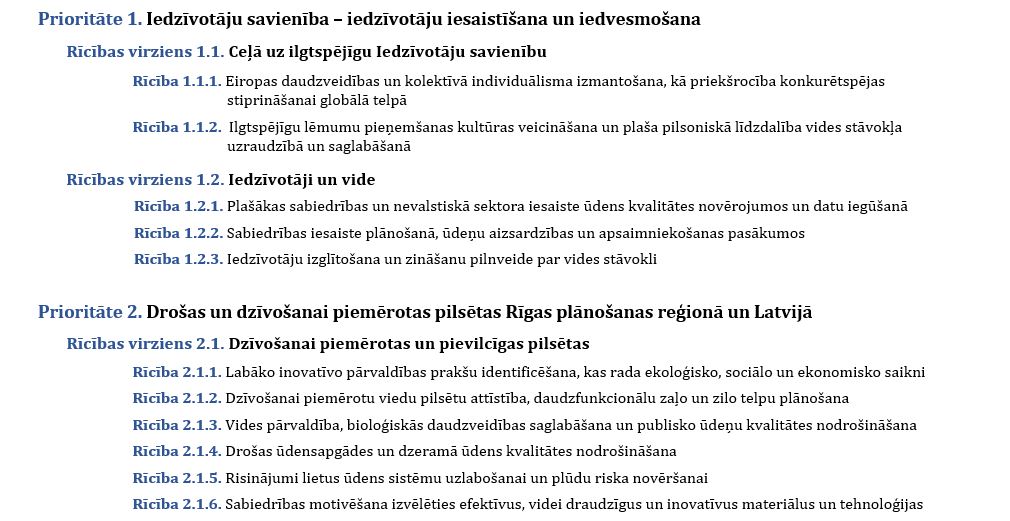 Prioritātes, Rīcības virzieni & Rīcības (II)
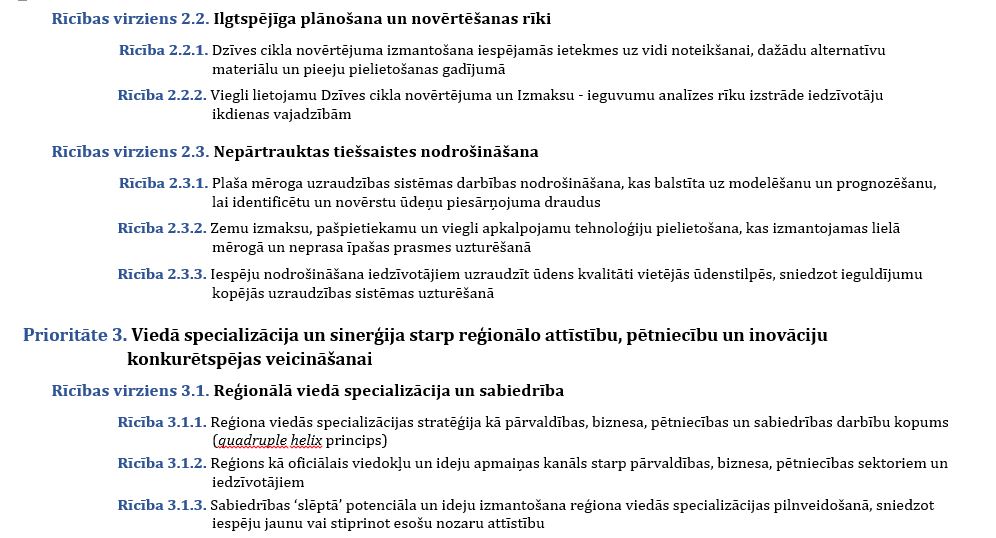 Aktivitātes un projekti
Aktivitātes un projekti saskaņā ar stratēģisko ietvaru

Identificētas projekta īstenošanā ieinteresētās puses un potenciālie sadarbības partneri, ieviešanas periods, indikatīvie finansējuma avoti un prioritārās teritorijas projekta īstenošanai 

Aktivitāšu un projektu sarakstā iekļautas plānotās darbības dažādās attīstības stadijās (arī tādas, kas jau uzsāktas BALTIC FLOWS ietvaros)

Rīcības plāns kopumā ietver 20 projektus: 
	4 projekti - 1.prioritāte “Iedzīvotāju savienība – iedzīvotāju iesaistīšana un iedvesmošana” 
	14 projekti - 2.prioritāte “Drošas un dzīvošanai piemērotas pilsētas Rīgas plānošanas 	reģionā un Latvijā”
	2 projekti - 3.prioritāte “Viedā specializācija un sinerģija starp reģionālo attīstību, 	pētniecību un inovāciju konkurētspējas veicināšanai”
Izvērstās projektu koncepcijas
Projekts 2.11. Platforma – laboratorija tehnoloģiju testēšanai un sertificēšanai. Platforma, kas veicina jaunu inovatīvu tehnoloģiju attīstību, patentu radīšanu lietus ūdens apsaimniekošanas un uzraudzības jomās

Projekts 2.14. Vienota lietus ūdens sistēmu tīkla pārvaldības platforma. Lietus ūdens apsaimniekošanas un uzraudzības platforma ar kuras palīdzību iespējams identificēt problemātiskās applūstošās zonas, esošās infrastruktūras kvalitāti, izmantotās tehnoloģijas un izmaksu efektivitāti, lai nodrošinātu iespēju laicīgi plānot finansējumu, nepieciešamos risinājumus, pakalpojumus un finansējuma apjomu

DISKUSIJA
Īstenošana un uzraudzība
Nosaka stratēģisko uzstādījumu un rīcību īstenošanas uzraudzības kārtību – principus, formu un atbildīgos

Rīcības plāna ieviešana ir iespējama īstenojot plānā ietvertās rekomendācijas pārvaldības, uzņēmēju, pētniecības sektoru sadarbībai un sabiedrības iesaistei, kā arī plāna sadaļā “Aktivitātes un projekti” paredzētās darbības
Aktivitāšu un projektu ieviesēji ir potenciāli ieinteresētās puses un plānoto projektu īstenotāji, kas pārstāv gan publisko, gan privāto sektoru

Plāna īstenošanas un uzraudzības koordinējošo lomu nodrošina Rīgas plānošanas reģions (Konsultatīvā komisija u.c. sadarbības platformas) 

Uzraudzība reizi 2 gados kopā ar RPR plānošanas dokumentu uzraudzības pasākumiem
Paldies!